Values-Based Leadership
March 7, 2019

Kris Mailepors, MBA CODP
kris@bushidoleadership.com
1
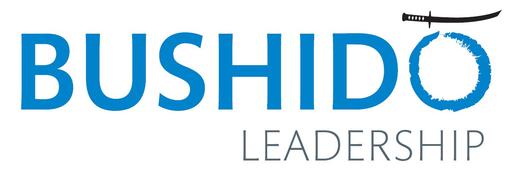 Today’s Takeaways
Learn how our values are our habits
Our habits leverage which priorities rise to the top
Learn how values drive motivation, behavior, engagement, and culture more than anything

Kris@bushidoleadership.com
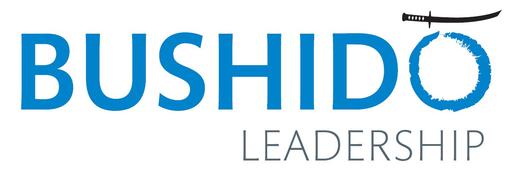 2
To get today’s slides
Go to www.bushidoleadership.com/resources
Slides are pinned to the top of the page for 1 week
Join our mailing list for white papers and case studies


Kris@bushidoleadership.com
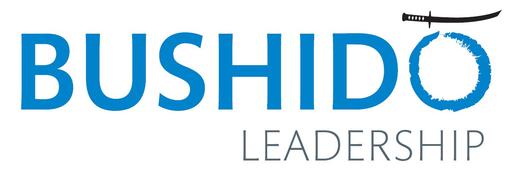 3
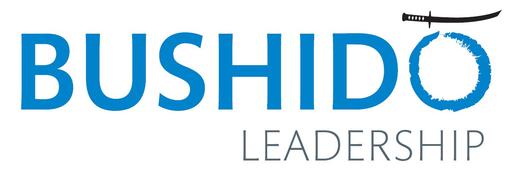 Have you been here before?
Scenario 1: A group of leaders got a half-day Change Management Training 10 months ago.  A new change has hit the organization and no one is applying what they learned.

Scenario 2: An employee took “Conflict Resolution” for support in overcoming some difficult relationships on the team.  6 months later, there is still conflict on the team with this individual.

Why is training failing in a 21st century workplace
But it’s better than nothing?
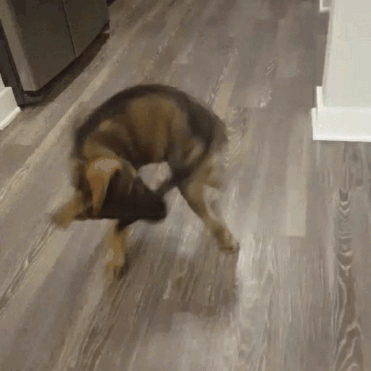 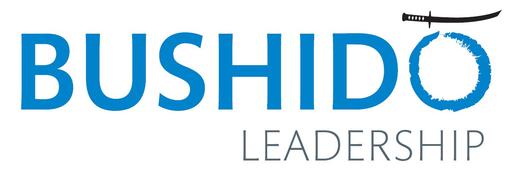 What if…
What if you could throw away competencies, training, attendance, butts in seats, etc… and still be able to measure A+ leadership year over year, retain your leaders, and have all the benefits of an engaged, motivated team?

Best Practices that are really hard to implement
No Competencies
No Performance Ratings
No soft-skill “training”
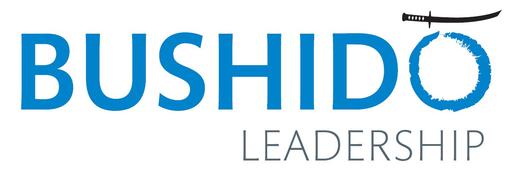 Bruce Lee the Scholar
3 Stages of Cultivation
Primitive stage 
Leadership happens naturally. Survival of the fittest.  Others “can’t cut it”
Stage of Art  
Training (block kick strike).  Scientific knowledge.  Crucial Conversation, EI, Critical thinking. (separate from primitive state/’self’ ….mind stops to calculate)
All that you “know” only serves to separate you from your people.
Stage of Artlessness 
Techniques are unconscious.  Understand the “end game” and how you get there can be achieved many ways.
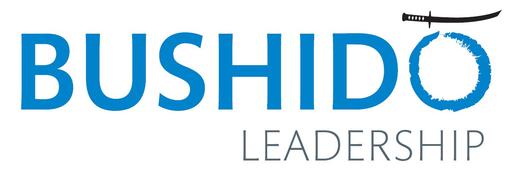 Level 1 “Training & Development”
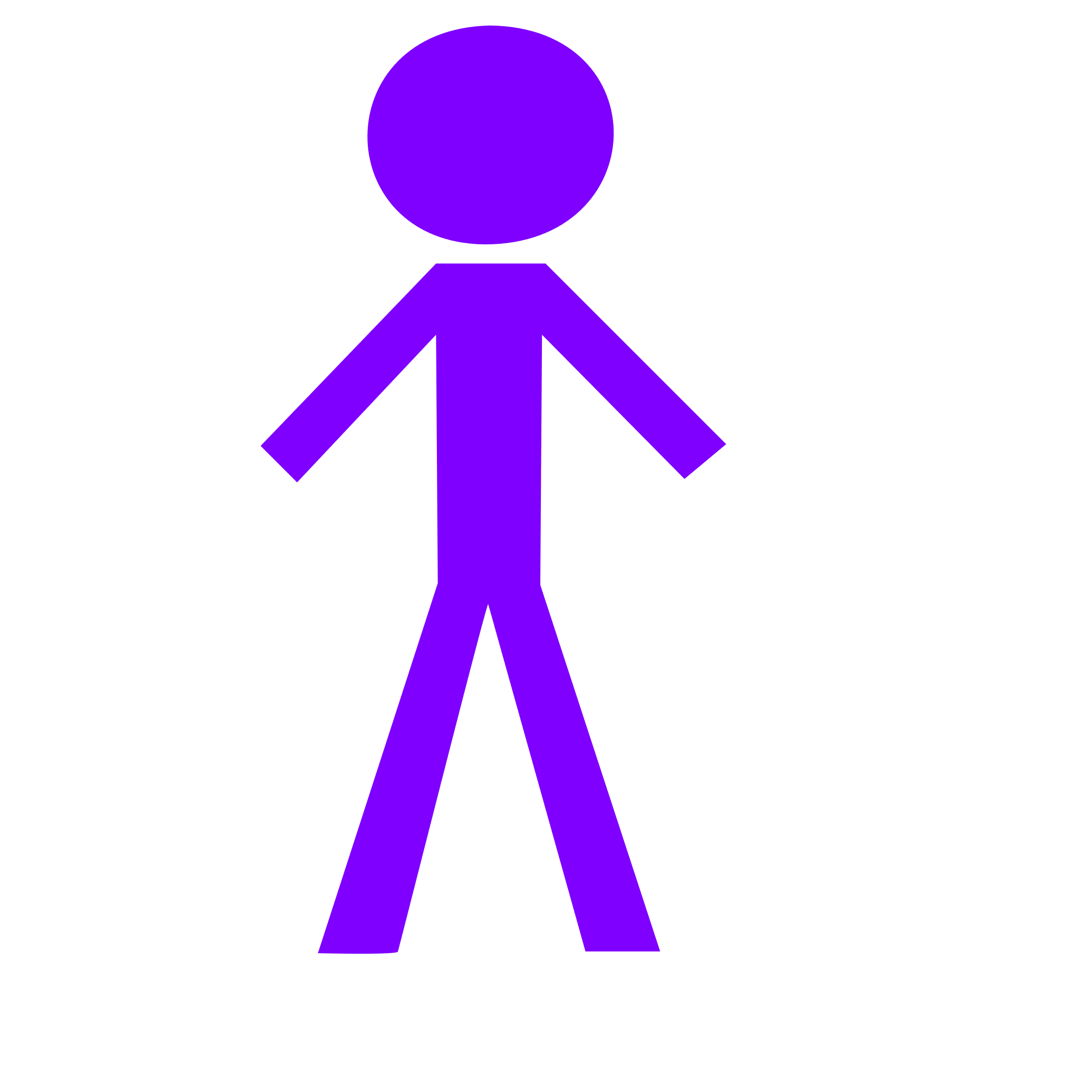 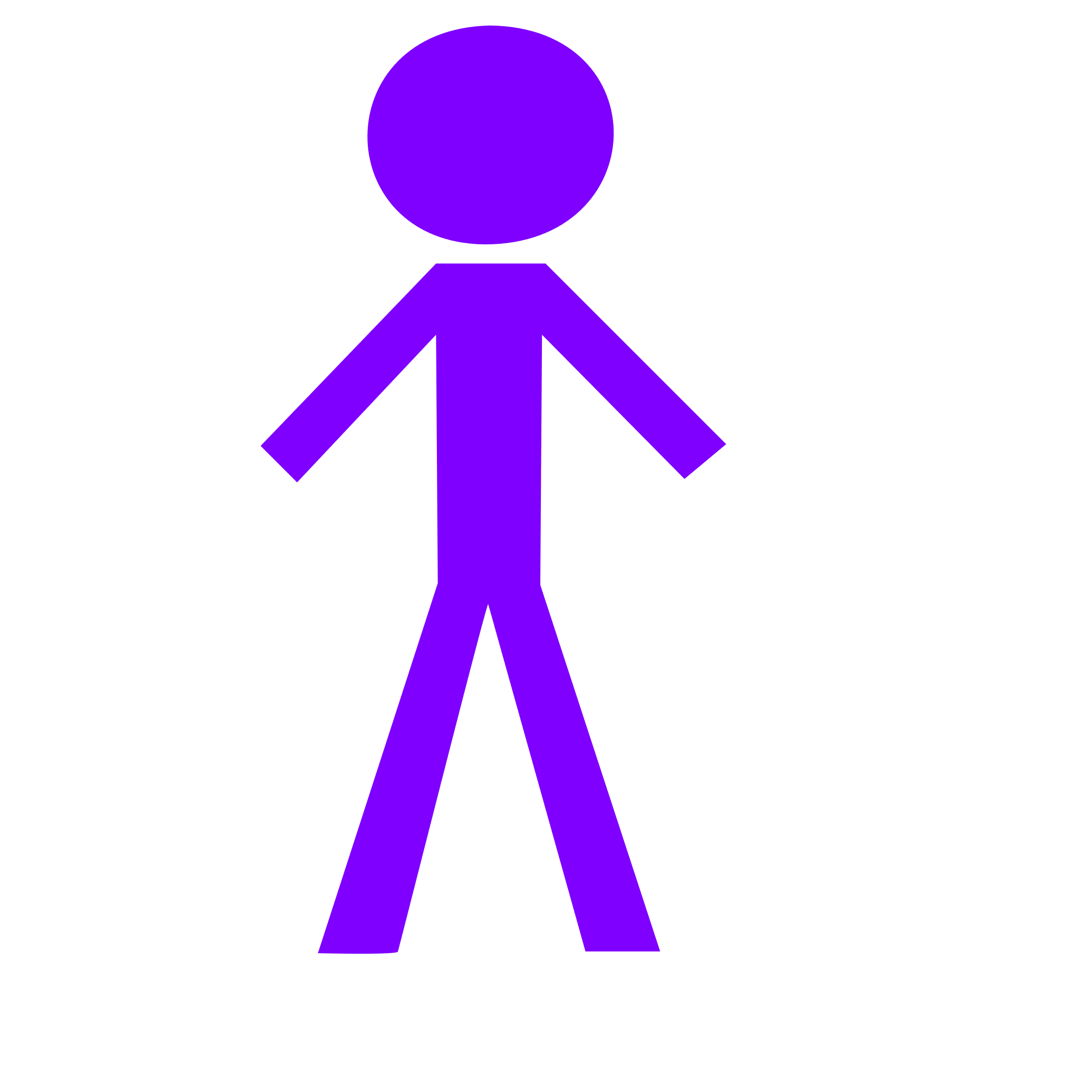 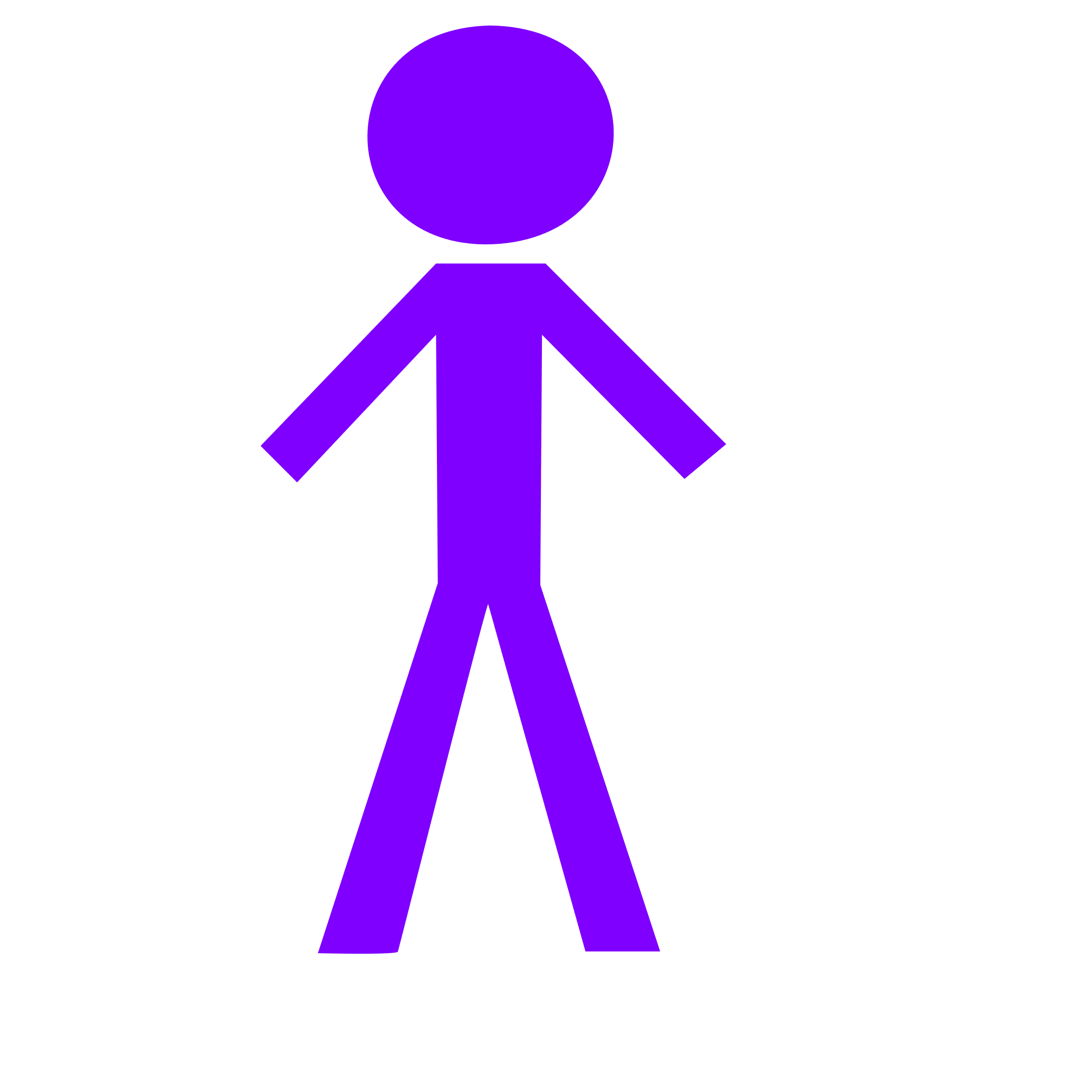 Common measures of success?


What can go wrong?
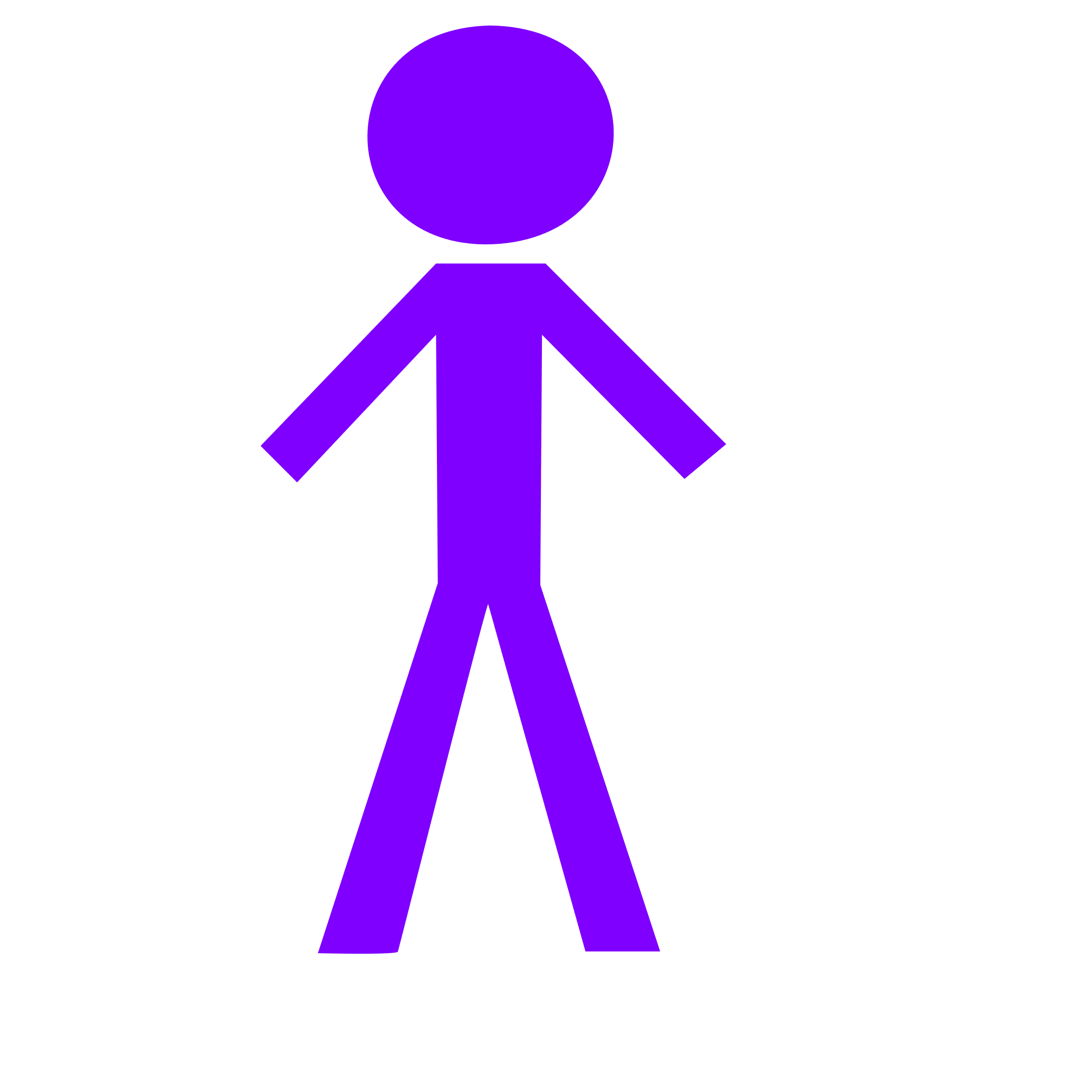 Training Event
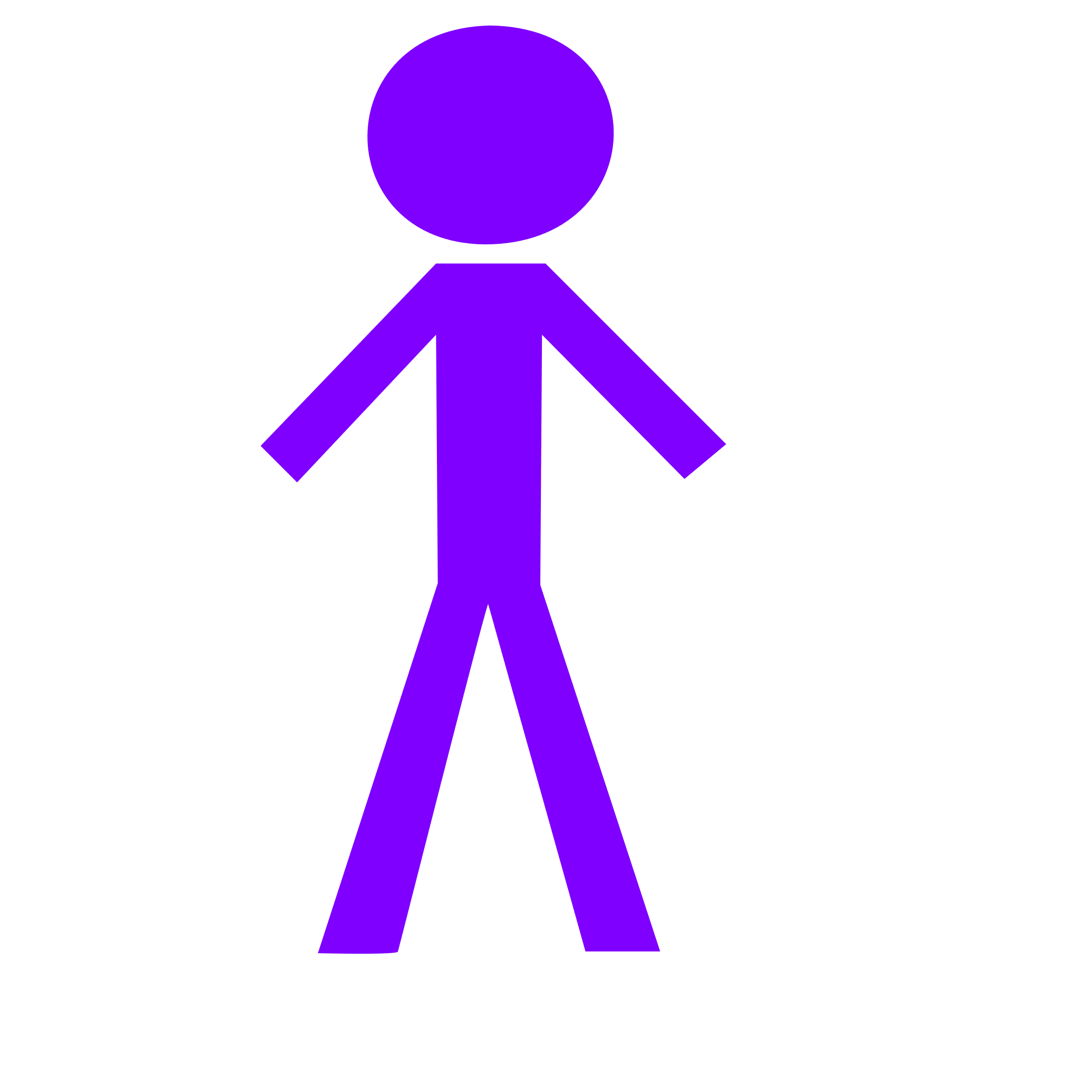 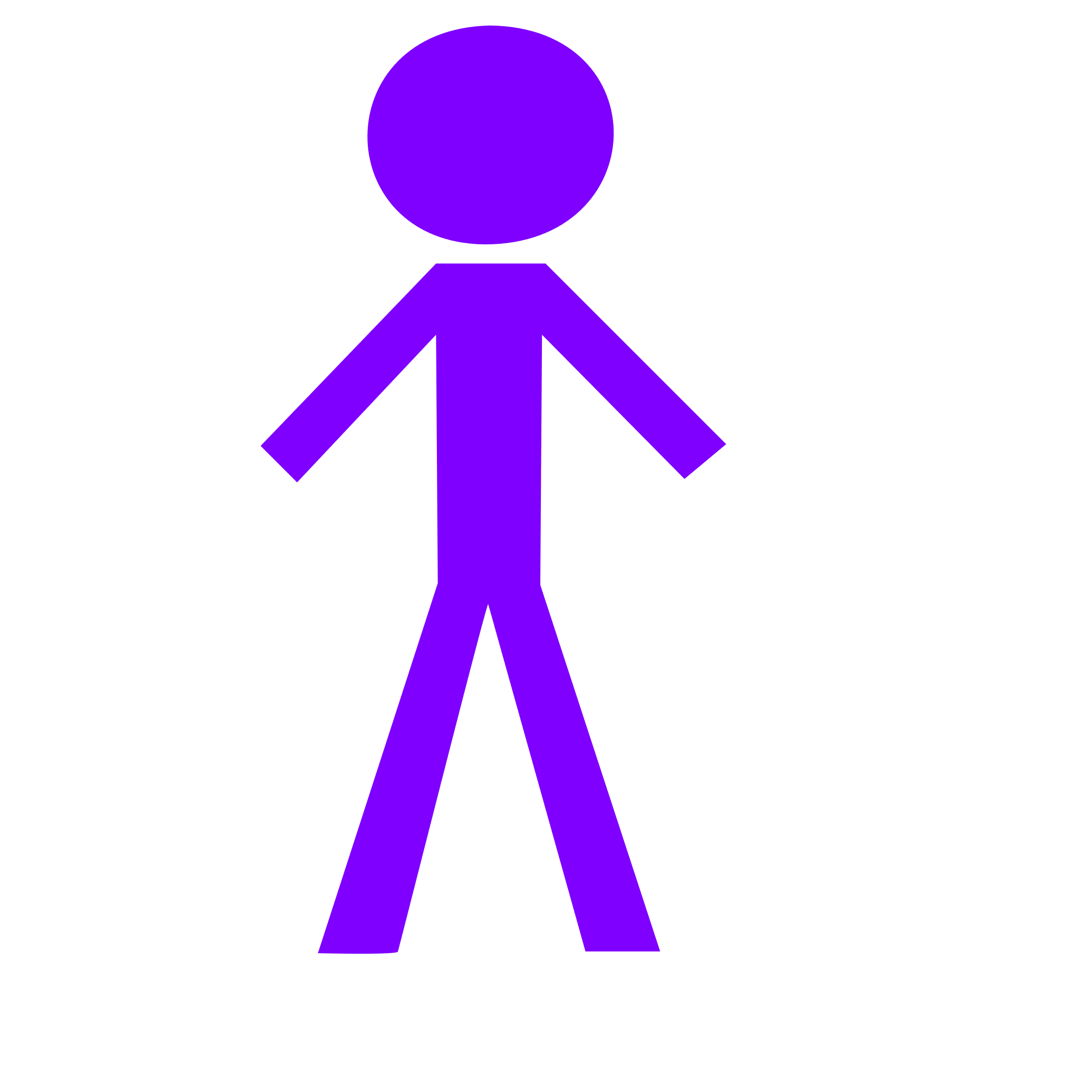 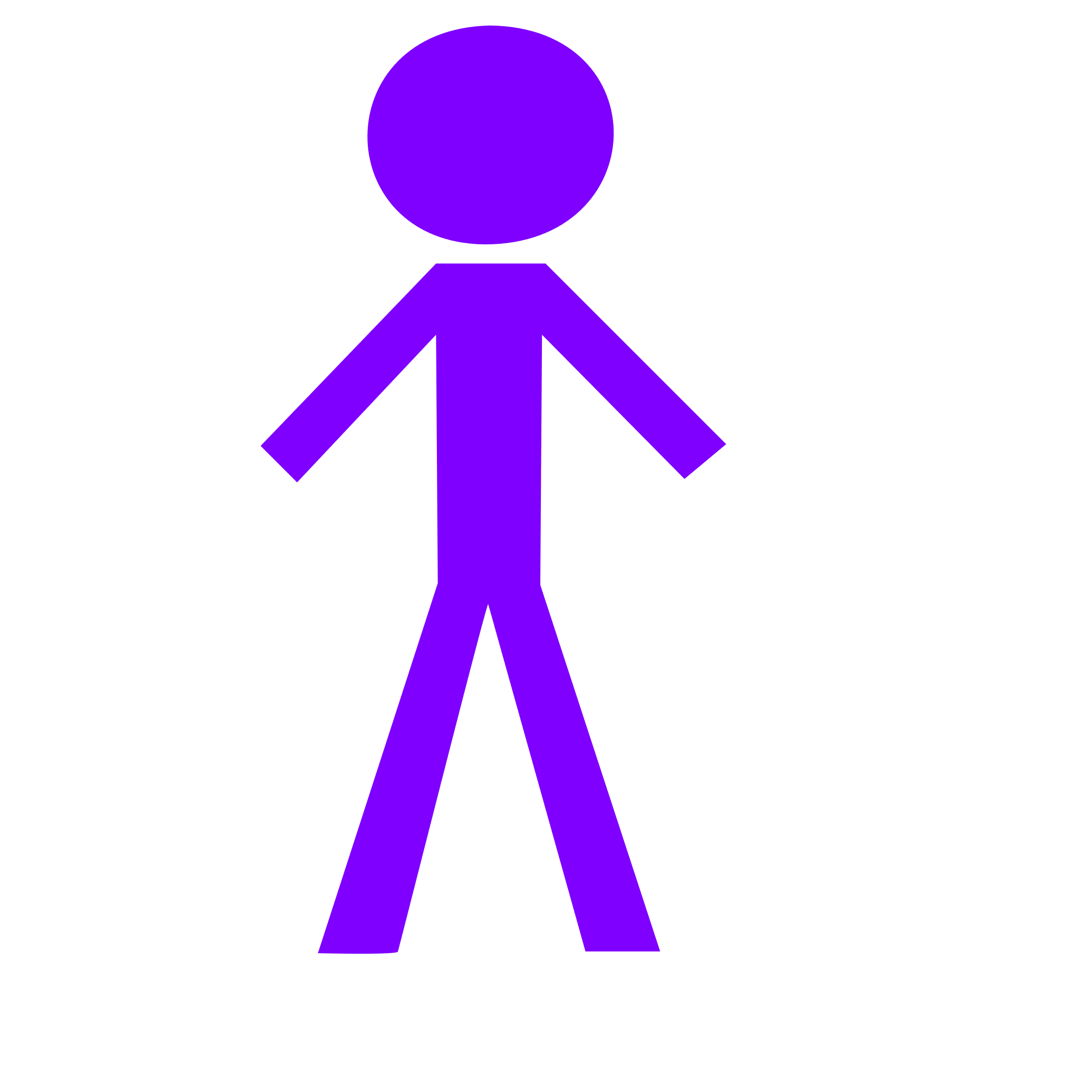 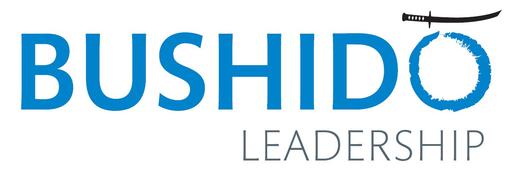 Level 2 “Development”
Books
Community/ Network
Putting the PERSON at the center; University Model

What works?

What’s difficult?
Job Rotations
Mentor/ Mentee
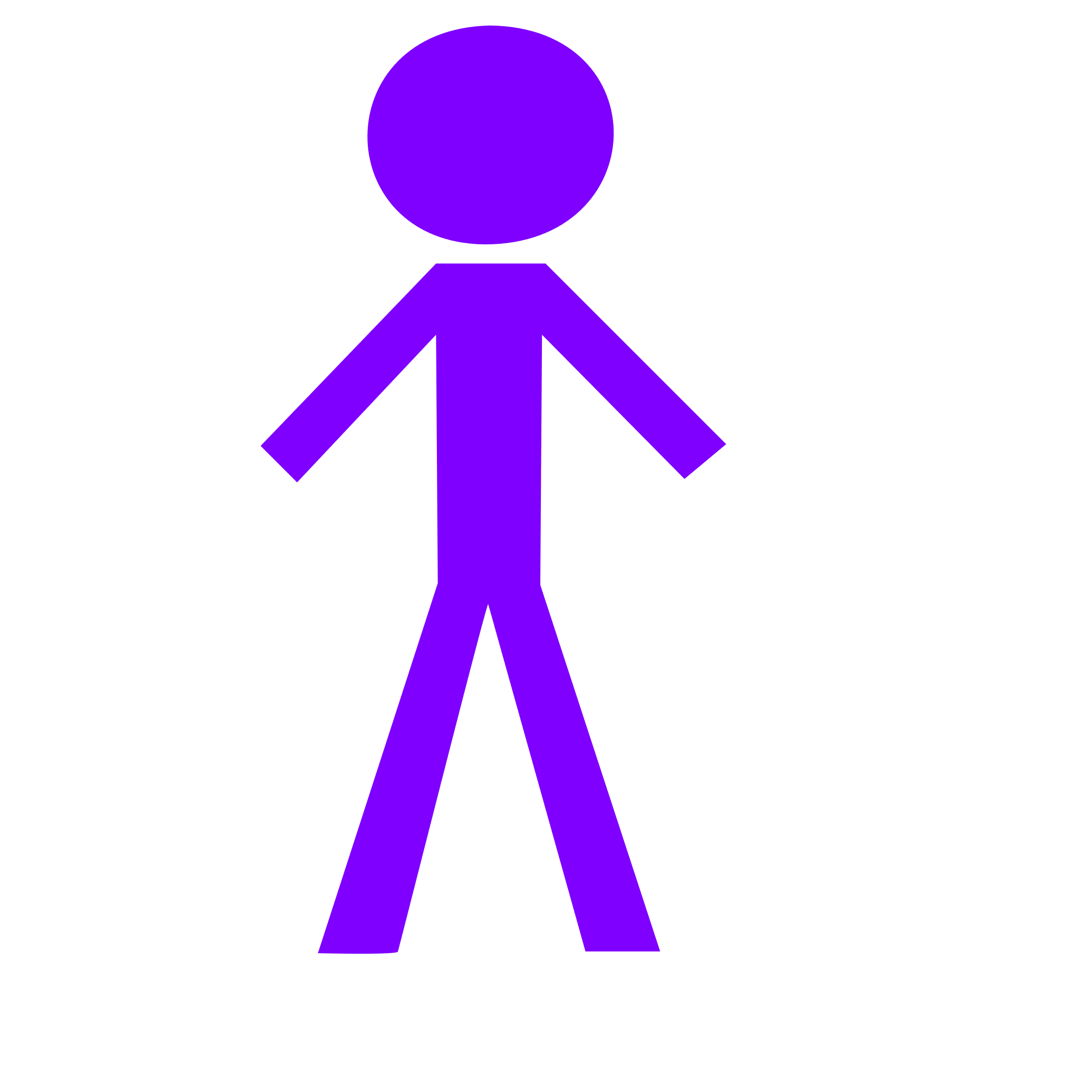 mLearning
Training Events
Conference
Classes
WBT
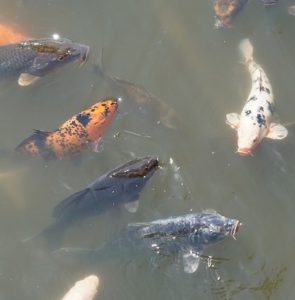 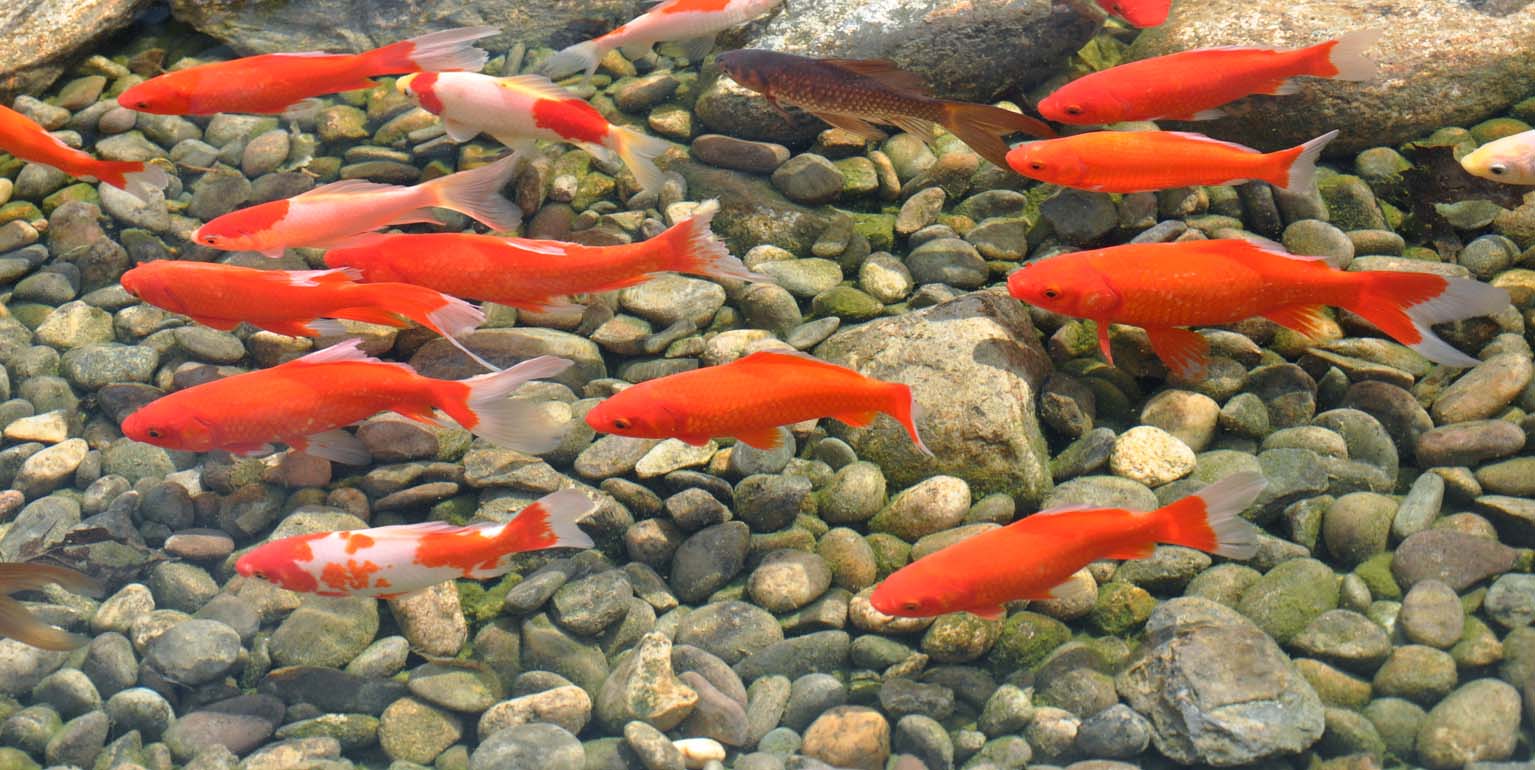 As OD Practitioners, we use words like sophisticated and robust
9
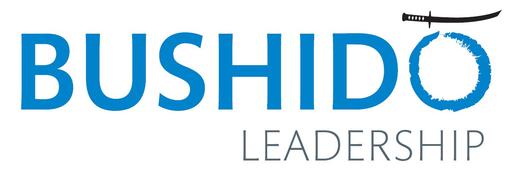 Priorities – Habits – Systems
Have you ever seen a “flavor of the month?”
Why do they lose steam?
Do a FORENSIC SYSTEMS ANALYSIS for any gaps. (don’t train to fix)
BSN – with tuition limits?

Survey Answer: “I’m not included in decisions”
Tell managers to “do better” or take another look at how approvals work?

Source: www.Neuroleadership.com
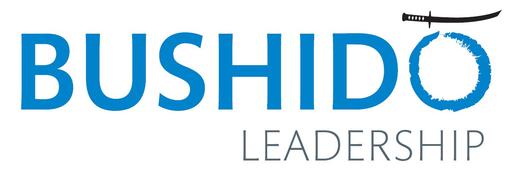 Bruce Lee the Scholar
3 Stages of Cultivation
Primitive stage 
Leadership happens naturally. Survival of the fittest.  Others “can’t cut it”
Stage of Art  
Training (block kick strike).  Scientific knowledge.  Crucial Conversation, EI, Critical thinking. (separate from primitive state/’self’ ….mind stops to calculate)
All that you “know” only serves to separate you from your people.
Stage of Artlessness 
Techniques are unconscious.  Understand the “end game” and how you get there can be achieved many ways.
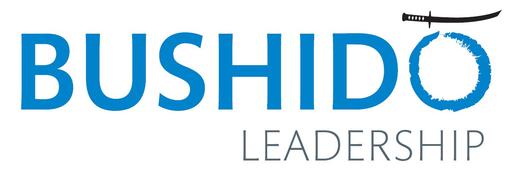 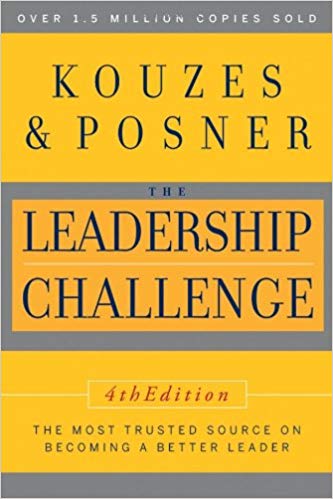 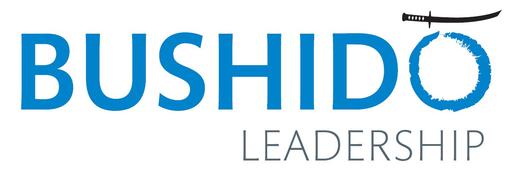 Values…Where do your Values Live?
Buried deep in the website?
On a bulletin board behind the copier?
Do your leaders “quiz” people on them?
NASA, AMAZON, APPLE?
Make great products that will change the world
Customer Obsession
Safety
Steve Jobs:  ”It’s a complicated and noisy world, and we’re not going to get a chance to get people to remember much about us. No company is. So we have to be really clear about what we want them to know about us.”
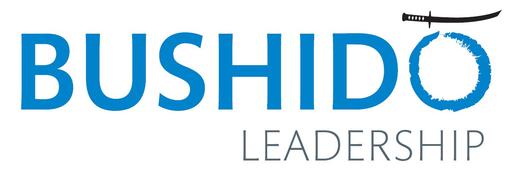 Values…Why do people follow Values > Skills?
People may respect and admire your skills and knowledge, but to be truly motivated and engaged, they have to trust you & relate to you.  
Have you ever seen a leader who was “too qualified” and wasn’t a fit? 
Your values are what people see; the first thing they sniff out.
Your relationships are your best asset as a leader.
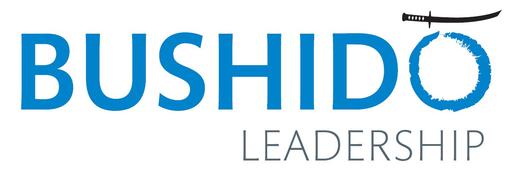 Corporate or Personal Values?
It really doesn’t matter.  
If the corporate values are well thought out, live them.  
If they’re arbitrary (synergy, innovation, ethical, etc.)
Values-Based Leadership is simply Culture Change
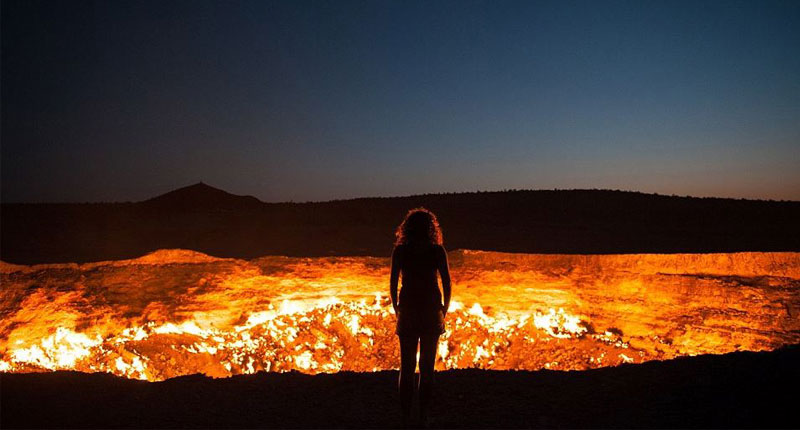 What’s your landscape?
16
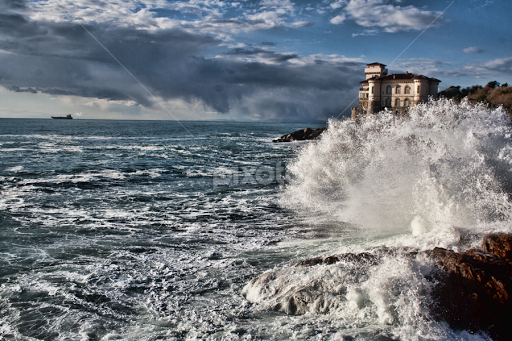 What’s your landscape?
17
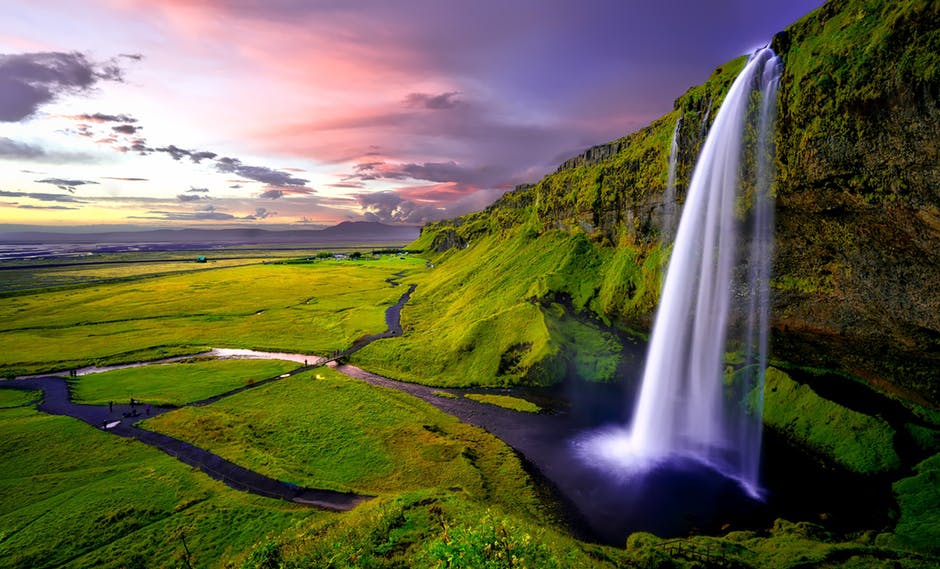 What’s your landscape?
18
How do you “create” culture
The landscape:It’s all about your culture
19
Culture
How long does it take to change your culture?
20
Creating a Culture:What are the rules
What are your values? Those are the rules
www.1000minds.com/go/valuesassessment1
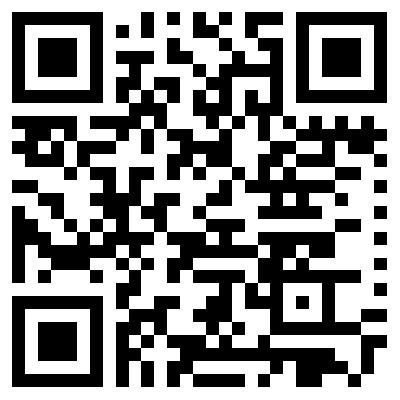 21
Creating a Culture:What are the rules?
Know your values
To demonstrate this value, I will:
If I breach this value in any way, I will:
When I see someone demonstrating this value, I will:
If someone behaves in conflict with this value, I will:
22
Today’s Takeaways
Learn how our values are our habits
Our habits leverage which priorities rise to the top
Learn how values drive motivation, behavior, engagement, and culture more than anything

Kris@bushidoleadership.com
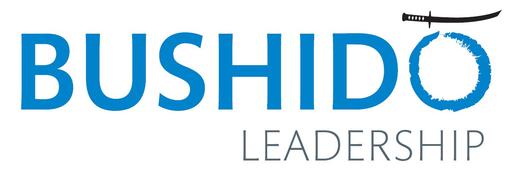 23
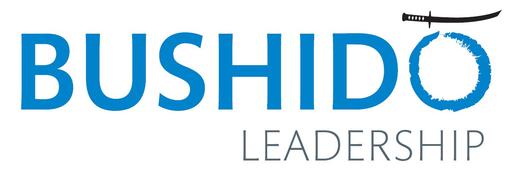 Culture Fundamental: shared everyday habits/behaviors carried out across a group regularly; consciously or not.

Leadership can be rooted in BRAIN FUNCTION, not a list of competencies people are trying to keep track of.  When people chase competencies, it becomes a “thing” they have to do, or put on their plate.